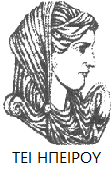 Ελληνική Δημοκρατία
Τεχνολογικό Εκπαιδευτικό Ίδρυμα Ηπείρου
ΜΕΘΟΔΟΛΟΓΙΑ ΕΡΕΥΝΑΣ
Ενότητα 1 : Είδη γνώσεων

Δρ. Στέφανος Μαντζούκας
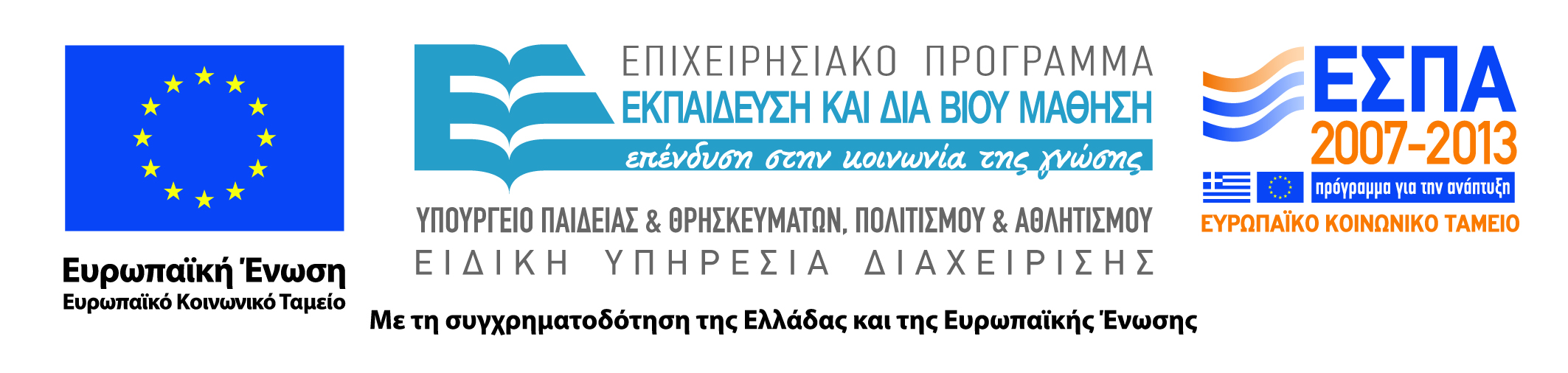 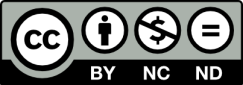 Ανοιχτά Ακαδημαϊκά Μαθήματα στο ΤΕΙ Ηπείρου
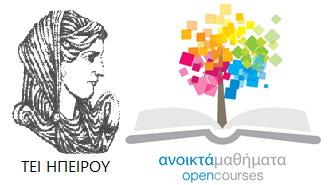 Τμήμα Νοσηλευτικής
Μεθοδολογία Έρευνας
Ενότητα 1 : Είδη γνώσεων

Δρ. Στέφανος Μαντζούκας
Επίκουρος Καθηγητής
Ιωάννινα, 2015
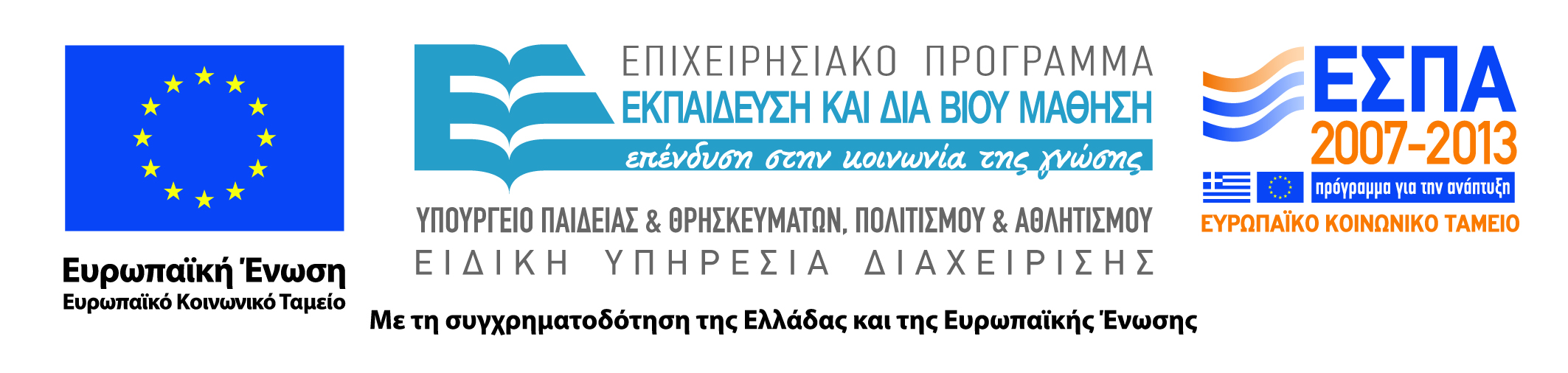 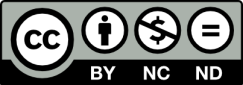 ΜΕΘΟΔΟΛΟΓΙΑ ΕΡΕΥΝΑΣ, Ενότητα 1, ΤΜΗΜΑ ΝΟΣΗΛΕΥΤΙΚΗ, 
ΤΕΙ ΗΠΕΙΡΟΥ- Ανοιχτά Ακαδημαϊκά Μαθήματα στο ΤΕΙ Ηπείρου
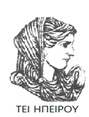 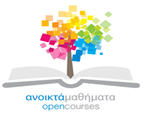 Άδειες Χρήσης
Το παρόν εκπαιδευτικό υλικό υπόκειται σε άδειες χρήσης Creative Commons. 
Για εκπαιδευτικό υλικό, όπως εικόνες, που υπόκειται σε άλλου τύπου άδειας χρήσης, η άδεια χρήσης αναφέρεται ρητώς.
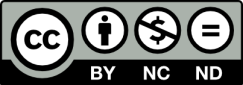 ΜΕΘΟΔΟΛΟΓΙΑ ΕΡΕΥΝΑΣ, Ενότητα 1, ΤΜΗΜΑ ΝΟΣΗΛΕΥΤΙΚΗ, 
ΤΕΙ ΗΠΕΙΡΟΥ- Ανοιχτά Ακαδημαϊκά Μαθήματα στο ΤΕΙ Ηπείρου
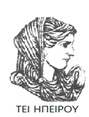 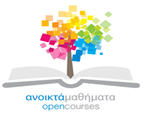 Χρηματοδότηση
Το έργο υλοποιείται στο πλαίσιο του Επιχειρησιακού Προγράμματος «Εκπαίδευση και Δια Βίου Μάθηση» και συγχρηματοδοτείται από την Ευρωπαϊκή Ένωση (Ευρωπαϊκό Κοινωνικό Ταμείο) και από εθνικούς πόρους.
Το έργο «Ανοικτά Ακαδημαϊκά Μαθήματα στο TEI Ηπείρου» έχει χρηματοδοτήσει μόνο τη αναδιαμόρφωση του εκπαιδευτικού υλικού.
Το παρόν εκπαιδευτικό υλικό έχει αναπτυχθεί στα πλαίσια του εκπαιδευτικού έργου του διδάσκοντα.
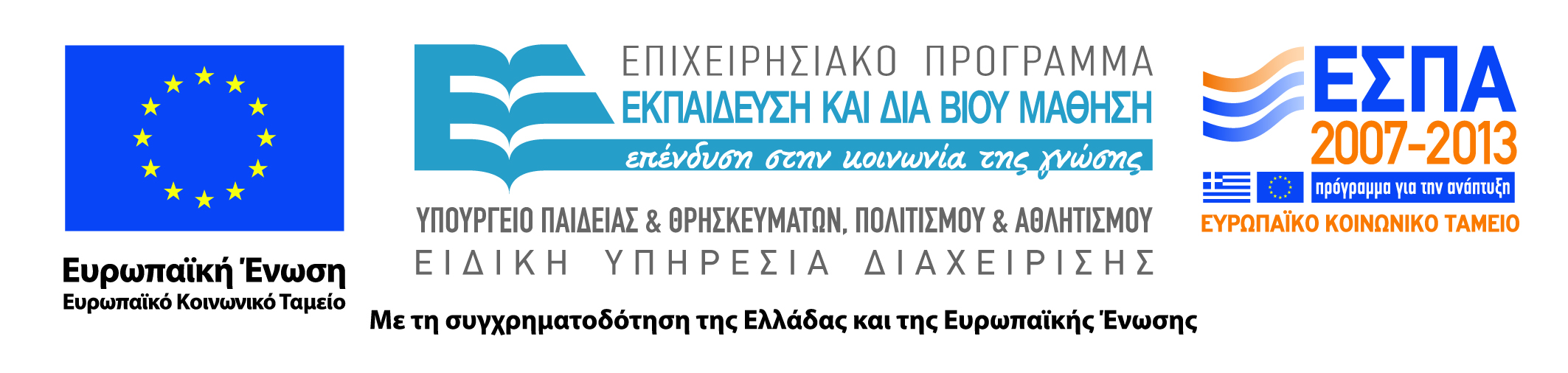 ΜΕΘΟΔΟΛΟΓΙΑ ΕΡΕΥΝΑΣ, Ενότητα 1, ΤΜΗΜΑ ΝΟΣΗΛΕΥΤΙΚΗΣ, 
ΤΕΙ ΗΠΕΙΡΟΥ- Ανοιχτά Ακαδημαϊκά Μαθήματα στο ΤΕΙ Ηπείρου
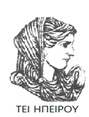 Σκοποί  ενότητας
Εισαγωγή στις διάφορες πηγές Νοσηλευτικής Γνώσης. Ανάλυση της σχέσης μεταξύ της έρευνας και της νοσηλευτικής. Εισαγωγή στις έννοιες της  Επιστημολογίας, της Θετικιστικής Επιστημολογίας και της Μετα-Θετικιστικής Επιστημολογίας.
ΜΕΘΟΔΟΛΟΓΙΑ ΕΡΕΥΝΑΣ, Ενότητα 1, ΤΜΗΜΑ ΝΟΣΗΛΕΥΤΙΚΗΣ, 
ΤΕΙ ΗΠΕΙΡΟΥ- Ανοιχτά Ακαδημαϊκά Μαθήματα στο ΤΕΙ Ηπείρου
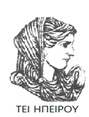 Περιεχόμενα  ενότητας
Διάφορες πηγές Νοσηλευτικής Γνώσης
Γνώση από επιστημονική έρευνα
Επιστημολογία
Θετικιστική Επιστημολογία
Μετα-Θετικιστική Επιστημολογία
Χρήση Διατάξεων
Μεθοδολογία Έρευνας
Είδη γνώσεων
ΜΕΘΟΔΟΛΟΓΙΑ ΕΡΕΥΝΑΣ, Ενότητα 1, ΤΜΗΜΑ ΝΟΣΗΛΕΥΤΙΚΗΣ, 
ΤΕΙ ΗΠΕΙΡΟΥ- Ανοιχτά Ακαδημαϊκά Μαθήματα στο ΤΕΙ Ηπείρου
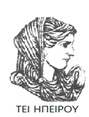 Διάφορες πηγές Νοσηλευτικής Γνώσης
Νοσηλευτική γνώση που πηγάζει από τη συνήθεια, τη ρουτίνα και την τυπικότητα. Δηλαδή πράξεις που οι νοσηλευτές κάνουν γίνονται γιατί αυτός είναι ο τρόπος με τον οποίο το κάνανε πάντοτε στην κλινική ή γιατί έτσι το λέει ο προϊστάμενος ή γιατί το γράφει ο γιατρός κλπ.
ΜΕΘΟΔΟΛΟΓΙΑ ΕΡΕΥΝΑΣ, Ενότητα 1, ΤΜΗΜΑ ΝΟΣΗΛΕΥΤΙΚΗΣ, 
ΤΕΙ ΗΠΕΙΡΟΥ- Ανοιχτά Ακαδημαϊκά Μαθήματα στο ΤΕΙ Ηπείρου
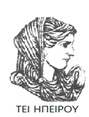 Διάφορες πηγές Νοσηλευτικής Γνώσης
Άλλο είδος Νοσηλευτικής γνώσης είναι η διαίσθηση, δηλαδή γνώση που προέρχεται από το πώς αισθάνεται ο νοσηλευτή για κάτι ο νοσηλευτής δηλ. αν νοιώθει ότι είναι καλό ή όχι, αποτελεσματικό ή όχι κλπ.
ΜΕΘΟΔΟΛΟΓΙΑ ΕΡΕΥΝΑΣ, Ενότητα 1, ΤΜΗΜΑ ΝΟΣΗΛΕΥΤΙΚΗΣ, 
ΤΕΙ ΗΠΕΙΡΟΥ- Ανοιχτά Ακαδημαϊκά Μαθήματα στο ΤΕΙ Ηπείρου
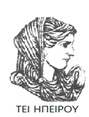 Διάφορες πηγές Νοσηλευτικής Γνώσης
Άλλο ένα είδος Νοσηλευτικής γνώσης είναι η εμπειρία, είτε η εμπειρία του κάθε νοσηλευτή, είτε η εμπειρία άλλων νοσηλευτών που εμείς χρησιμοποιούμε. Δηλ. γνώση αναφορικά για το τι δούλεψε καλά για εμάς στο παρελθόν και τι όχι.
 
?Ποια τα μειονεκτήματα? (συζήτηση στο Moodle)
ΜΕΘΟΔΟΛΟΓΙΑ ΕΡΕΥΝΑΣ, Ενότητα 1, ΤΜΗΜΑ ΝΟΣΗΛΕΥΤΙΚΗΣ, 
ΤΕΙ ΗΠΕΙΡΟΥ- Ανοιχτά Ακαδημαϊκά Μαθήματα στο ΤΕΙ Ηπείρου
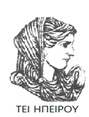 Διάφορες πηγές Νοσηλευτική Γνώσης
Γνώση από δοκιμή και λάθος (trial and error), δηλ. δοκιμάζω πράξεις εωσότου βρεθεί απάντηση ή λύση πχ δοκιμάζω να δώσω ένα σιρόπι, δεν το δέχεται ο ασθενής γιατί είναι πικρό, αρά η πράξη μου δεν πέτυχε, έπειτα δοκιμάζω να το αποκρύψω μέσα στο φαγητό, αν πετύχει έχω τη γνώση ότι για αυτόν τον ασθενή πρέπει να κρύβω το σιρόπι
ΜΕΘΟΔΟΛΟΓΙΑ ΕΡΕΥΝΑΣ, Ενότητα 1, ΤΜΗΜΑ ΝΟΣΗΛΕΥΤΙΚΗΣ, 
ΤΕΙ ΗΠΕΙΡΟΥ- Ανοιχτά Ακαδημαϊκά Μαθήματα στο ΤΕΙ Ηπείρου
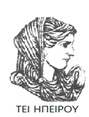 Γνώση από Νοσηλευτική Έρευνα
Γνώση από νοσηλευτική έρευνα. Η έρευνα χρησιμοποιεί συστηματικό, μεθοδικό και αυστηρό τρόπο συλλογής και ανάλυσης. Δηλαδή όλα τα βήματα παραγωγής της γνώσης είναι: 
σχεδιασμένα από πριν, 
είναι σχεδιασμένα με σκοπό (πρόθεση) να επιτύχει συγκεκριμένο στόχο, 
είναι διαφανή και για όλους να δουν ή να επαναλάβουν
είναι δυνατόν να αξιολογηθούν από άλλους εκτός από τον ερευνητή
ΜΕΘΟΔΟΛΟΓΙΑ ΕΡΕΥΝΑΣ, Ενότητα 1, ΤΜΗΜΑ ΝΟΣΗΛΕΥΤΙΚΗΣ, 
ΤΕΙ ΗΠΕΙΡΟΥ- Ανοιχτά Ακαδημαϊκά Μαθήματα στο ΤΕΙ Ηπείρου
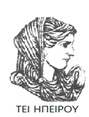 Γνώση από Νοσηλευτική Έρευνα
Η νοσηλευτική έρευνα είναι μια συστηματική μέθοδο μελέτης φαινομένων με σκοπό να περιγραφεί το φαινόμενο και να επεξηγηθεί (και σε μερικές φορές προβλεφθεί). 

Απώτερος στόχος της νοσηλευτικής έρευνας είναι είτε να παράγει καινούργια γνώση, είτε να επικυρώσει ή βελτιώσει υπάρχουσα γνώση
ΜΕΘΟΔΟΛΟΓΙΑ ΕΡΕΥΝΑΣ, Ενότητα 1, ΤΜΗΜΑ ΝΟΣΗΛΕΥΤΙΚΗΣ, 
ΤΕΙ ΗΠΕΙΡΟΥ- Ανοιχτά Ακαδημαϊκά Μαθήματα στο ΤΕΙ Ηπείρου
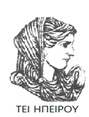 Γνώση από Νοσηλευτική Έρευνα
Η νοσηλευτική έρευνα χωρίζεται σε βασική έρευνα και σε εφαρμοσμένη έρευνα. 
Η βασική έρευνα ασχολείται με την δημιουργία καινούργιας γνώσης
Η εφαρμοσμένη έρευνα ασχολείται με γνώση για την επίλυση άμεσων προβλημάτων
ΜΕΘΟΔΟΛΟΓΙΑ ΕΡΕΥΝΑΣ, Ενότητα 1, ΤΜΗΜΑ ΝΟΣΗΛΕΥΤΙΚΗΣ, 
ΤΕΙ ΗΠΕΙΡΟΥ- Ανοιχτά Ακαδημαϊκά Μαθήματα στο ΤΕΙ Ηπείρου
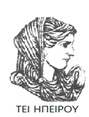 Σύνοψη
Η νοσηλευτική έρευνα είναι:
η παραγωγή νέας γνώσης μέσα από συστηματική διαδικασία αναζήτησης/ εξερεύνησης 

ο μηχανισμός ανάδειξης νέων αντιλήψεων για τη νοσηλευτική, την εξέλιξη και βελτίωση υπαρχόντων μεθόδων φροντίδας, και την αξιολόγηση της αποτελεσματικότητας παρεχόμενης φροντίδας
ΜΕΘΟΔΟΛΟΓΙΑ ΕΡΕΥΝΑΣ, Ενότητα 1, ΤΜΗΜΑ ΝΟΣΗΛΕΥΤΙΚΗΣ, 
ΤΕΙ ΗΠΕΙΡΟΥ- Ανοιχτά Ακαδημαϊκά Μαθήματα στο ΤΕΙ Ηπείρου
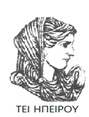 Σύνοψη (συνέχεια)
Η νοσηλευτική έρευνα είναι:
μολονότι ότι όχι όλοι οι νοσηλευτές διεξάγουν έρευνα, ωστόσο όλοι οι νοσηλευτές θα πρέπει να είναι ενήμεροι για τα ερευνητικά δεδομένα, να μπορούν αξιολογήσουν τα ερευνητικά αποτελέσματα και θα πρέπει να εφαρμόζουν ερευνητικά αποτελέσματα στην πράξη τους.

η εφαρμογή αποδείξεων (πράξη βασισμένη σε αποδείξεις) στην κλινική πράξη χρειάζεται να ενσωματώνει μεταξύ άλλων και ερευνητικά αποτελέσματα.
ΜΕΘΟΔΟΛΟΓΙΑ ΕΡΕΥΝΑΣ, Ενότητα 1, ΤΜΗΜΑ ΝΟΣΗΛΕΥΤΙΚΗΣ, 
ΤΕΙ ΗΠΕΙΡΟΥ- Ανοιχτά Ακαδημαϊκά Μαθήματα στο ΤΕΙ Ηπείρου
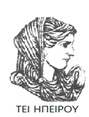 Σύνοψη (συνέχεια)
Η νοσηλευτική έρευνα περιλαμβάνει όλα τα πεδία της νοσηλευτική όπως: 
η κλινική πράξη, 
η νοσηλευτική εκπαίδευση, 
η νοσηλευτική διοίκηση και 
η νοσηλευτική πολιτική.
ΜΕΘΟΔΟΛΟΓΙΑ ΕΡΕΥΝΑΣ, Ενότητα 1, ΤΜΗΜΑ ΝΟΣΗΛΕΥΤΙΚΗΣ, 
ΤΕΙ ΗΠΕΙΡΟΥ- Ανοιχτά Ακαδημαϊκά Μαθήματα στο ΤΕΙ Ηπείρου
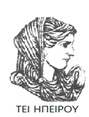 Σύνοψη (συνέχεια)
Η Νοσηλευτική έρευνα ασχολείται με το:
Πώς αισθάνονται οι ασθενείς και άνθρωποι που αναζητούν ή έχουν ανάγκη από νοσηλευτική φροντίδα, 
Πως οι νοσηλευτές μαθαίνουν και εξελίσσουν τη γνώση τους και τους ρόλους τους 
Ποια η επίδραση ή αποτελεσματικότητα της νοσηλευτικής πράξης 
Πως η νοσηλευτική επιστήμη (και ως μέρος της επιστημονικής ομάδας) συμβάλλει στη φροντίδα του ατόμου
ΜΕΘΟΔΟΛΟΓΙΑ ΕΡΕΥΝΑΣ, Ενότητα 1, ΤΜΗΜΑ ΝΟΣΗΛΕΥΤΙΚΗΣ, 
ΤΕΙ ΗΠΕΙΡΟΥ- Ανοιχτά Ακαδημαϊκά Μαθήματα στο ΤΕΙ Ηπείρου
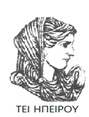 Σύνοψη (συνέχεια)
Η νοσηλευτική επιστήμη είναι η μεγαλύτερη υγειονομική επιστημονική ομάδα στον κόσμο.

Στο Ηνωμένο Βασίλειο οι νοσηλευτές αντιπροσωπεύουν το μεγαλύτερο εργατικό δυναμικό του Εθνικού Συστήματος Υγείας, αποτελούν το 70% μισθών και καταναλώνουν το 40% του προϋπολογισμού του ΕΣΥ.
ΜΕΘΟΔΟΛΟΓΙΑ ΕΡΕΥΝΑΣ, Ενότητα 1, ΤΜΗΜΑ ΝΟΣΗΛΕΥΤΙΚΗΣ, 
ΤΕΙ ΗΠΕΙΡΟΥ- Ανοιχτά Ακαδημαϊκά Μαθήματα στο ΤΕΙ Ηπείρου
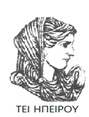 Σύνοψη (συνέχεια)
Επιπλέον, οι νοσηλευτές είναι η επιστημονική ομάδα η οποία έχουν την μεγαλύτερη επαφή με τον άνθρωπο, διεκπεραιώνουν χιλιάδες επεμβάσεις/παρεμβάσεις σε ανθρώπους και οι αποφάσεις/ δράσεις τους επηρεάζουν τις ζωές πολύ μεγάλου αριθμού πληθυσμού.
ΜΕΘΟΔΟΛΟΓΙΑ ΕΡΕΥΝΑΣ, Ενότητα 1, ΤΜΗΜΑ ΝΟΣΗΛΕΥΤΙΚΗΣ, 
ΤΕΙ ΗΠΕΙΡΟΥ- Ανοιχτά Ακαδημαϊκά Μαθήματα στο ΤΕΙ Ηπείρου
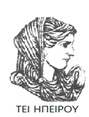 Το αντιληπτικό περίγραμμα σκέψης
Το πρώτο στάδιο για τη διεξαγωγή (ή αξιολόγησης) νοσηλευτικής έρευνας είναι ο ορισμός του επιστημονικού παραδείγματος (ή αντιληπτικό περίγραμμα σκέψης) στο οποίο ανήκει η έρευνα.

Το αντιληπτικό περίγραμμα (paradigm) αναφέρεται στη γενική θέση (κανόνες) αναφορικά με πως ο ερευνητής αντιλαμβάνεται την παραγωγή γνώσης μέσα από την έρευνα & εμπεριέχει τις έννοιες της επιστημολογίας & οντολογίας.
ΜΕΘΟΔΟΛΟΓΙΑ ΕΡΕΥΝΑΣ, Ενότητα 1, ΤΜΗΜΑ ΝΟΣΗΛΕΥΤΙΚΗΣ, 
ΤΕΙ ΗΠΕΙΡΟΥ- Ανοιχτά Ακαδημαϊκά Μαθήματα στο ΤΕΙ Ηπείρου
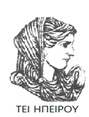 Το αντιληπτικό περίγραμμα σκέψης
Στην φιλοσοφία των επιστημών υπάρχουν τουλάχιστον τέσσερα διαφορετικά επιστημονικά παραδείγματα (δηλ. 4 διαφορετικές επιστημολογικές και οντολογικές θέσεις).

Αποσαφήνιση των επιστημονικών παραδειγμάτων είναι σημαντική γιατί διαφορετικά επιστημονικά παραδείγματα παράγουν διαφορετικά είδη γνώσεων και με διαφορετικούς τρόπους.
ΜΕΘΟΔΟΛΟΓΙΑ ΕΡΕΥΝΑΣ, Ενότητα 1, ΤΜΗΜΑ ΝΟΣΗΛΕΥΤΙΚΗΣ, 
ΤΕΙ ΗΠΕΙΡΟΥ- Ανοιχτά Ακαδημαϊκά Μαθήματα στο ΤΕΙ Ηπείρου
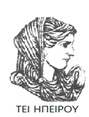 Το αντιληπτικό περίγραμμα σκέψης
Άρα και όσοι αξιολογούν τα ερευνητικά αποτελέσματα μιας έρευνας για την εγκυρότητα τους και αποτελεσματικότητας τους χρειάζεται να ξέρουν τι είδος ερευνητική γνώση μπορούν να παράσχουν αυτά τα αποτελέσματα και κυρίως να χρησιμοποιήσουν τους κανόνες του συγκεκριμένου επιστημονικού παραδείγματος για να .
ΜΕΘΟΔΟΛΟΓΙΑ ΕΡΕΥΝΑΣ, Ενότητα 1, ΤΜΗΜΑ ΝΟΣΗΛΕΥΤΙΚΗΣ, 
ΤΕΙ ΗΠΕΙΡΟΥ- Ανοιχτά Ακαδημαϊκά Μαθήματα στο ΤΕΙ Ηπείρου
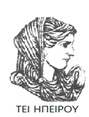 ΜΕΘΟΔΟΛΟΓΙΑ ΕΡΕΥΝΑΣ, Ενότητα 1, ΤΜΗΜΑ ΝΟΣΗΛΕΥΤΙΚΗΣ, 
ΤΕΙ ΗΠΕΙΡΟΥ- Ανοιχτά Ακαδημαϊκά Μαθήματα στο ΤΕΙ Ηπείρου
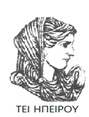 Επιστημολογία
Επιστημολογία: Αναφέρεται στη σχέση που υπάρχει μεταξύ του ατόμου που αναζητά τη γνώση (ερευνητή) και αυτό το οποίο είναι δυνατόν να συλληφθεί (να γνωρίζει). 
Η αποσαφήνιση της επιστημολογικής θέσης του ερευνητή βάζει τους κανόνες με τους οποίους θα συλληφθεί η γνώση και καθορίζει τη σχέση του ερευνητή με το αντικείμενο/υποκείμενο της έρευνας
ΜΕΘΟΔΟΛΟΓΙΑ ΕΡΕΥΝΑΣ, Ενότητα 1, ΤΜΗΜΑ ΝΟΣΗΛΕΥΤΙΚΗΣ, 
ΤΕΙ ΗΠΕΙΡΟΥ- Ανοιχτά Ακαδημαϊκά Μαθήματα στο ΤΕΙ Ηπείρου
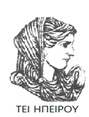 Επιστημολογία
Μεθοδολογία:  Αναφέρεται στο ερευνητικό μοντέλο εμπεριέχει τις θεωρητικές θέσης της επιστημολογίας, αλλά και το πλαίσιο που παρέχει τις οδηγίες για το πώς θα διεξαχθεί η έρευνα. 

Με άλλα λόγια, η μεθοδολογία μεταφράζει το θεωρητικό περιεχόμενο της επιστημολογίας σε ερευνητική γλώσσα και επεξηγεί πως μπορεί να μελετηθούν τα φαινόμενα
ΜΕΘΟΔΟΛΟΓΙΑ ΕΡΕΥΝΑΣ, Ενότητα 1, ΤΜΗΜΑ ΝΟΣΗΛΕΥΤΙΚΗΣ, 
ΤΕΙ ΗΠΕΙΡΟΥ- Ανοιχτά Ακαδημαϊκά Μαθήματα στο ΤΕΙ Ηπείρου
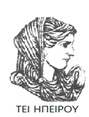 Επιστημολογία
Μέθοδος:  Αναφέρεται στα εργαλεία που θα χρησιμοποιήσει ο ερευνητής για να συλλέξει και να αναλύσει τα δεδομένα
ΜΕΘΟΔΟΛΟΓΙΑ ΕΡΕΥΝΑΣ, Ενότητα 1, ΤΜΗΜΑ ΝΟΣΗΛΕΥΤΙΚΗΣ, 
ΤΕΙ ΗΠΕΙΡΟΥ- Ανοιχτά Ακαδημαϊκά Μαθήματα στο ΤΕΙ Ηπείρου
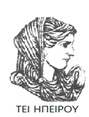 Θετικιστική Επιστημολογία
Επιστημολογία:  Ο ερευνητής δέχεται ότι υπάρχει μια απτή, αντικειμενική και ανεξάρτητη πραγματικότητα και οι ανθρώπινες απόψεις απεικονίζουν μέρος αυτής της πραγματικότητας, όπου μπορεί να επιτευχθεί τέλεια κατανόηση της πραγματικότητας από επανειλημμένες αξιολογήσεις που θα οδηγήσουν στην αλήθεια για το φαινόμενο
ΜΕΘΟΔΟΛΟΓΙΑ ΕΡΕΥΝΑΣ, Ενότητα 1, ΤΜΗΜΑ ΝΟΣΗΛΕΥΤΙΚΗΣ, 
ΤΕΙ ΗΠΕΙΡΟΥ- Ανοιχτά Ακαδημαϊκά Μαθήματα στο ΤΕΙ Ηπείρου
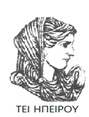 Θετικιστική Επιστημολογία
Μεθοδολογία:  Ο ερευνητής και το αντικείμενο της έρευνας είναι ανεξάρτητες οντότητες. Υπάρχουν αντικειμενικά γεγονότα και φαινόμενα που προσδιορίζονται εξωγενείς αιτίες και για αυτό κάτω από τις ίδιες συνθήκες μπορεί να δώσουν ακριβώς τα ίδια αποτελέσματα. Ο ερευνητής πρέπει να διαχωρίσει με σαφήνεια τις δικές του πεποιθήσεις από τα φαινόμενα της έρευνας. Σκοπός της έρευνα είναι η ανακάλυψη της αντικειμενικής αλήθειας
ΜΕΘΟΔΟΛΟΓΙΑ ΕΡΕΥΝΑΣ, Ενότητα 1, ΤΜΗΜΑ ΝΟΣΗΛΕΥΤΙΚΗΣ, 
ΤΕΙ ΗΠΕΙΡΟΥ- Ανοιχτά Ακαδημαϊκά Μαθήματα στο ΤΕΙ Ηπείρου
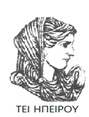 Θετικιστική Επιστημολογία
Μέθοδος:  Δημιουργείται ερευνητική υπόθεση η οποία υποβάλλεται σε εμπειρικές μετρήσεις για να επαληθευτεί. Όλα πρέπει να είναι υπό απόλυτο έλεγχό, ώστε να μην υπεισέλθει οποιαδήποτε υποκειμενική επίδραση. Τέτοιες έρευνες είναι κυρίως εργαστηριακές
ΜΕΘΟΔΟΛΟΓΙΑ ΕΡΕΥΝΑΣ, Ενότητα 1, ΤΜΗΜΑ ΝΟΣΗΛΕΥΤΙΚΗΣ, 
ΤΕΙ ΗΠΕΙΡΟΥ- Ανοιχτά Ακαδημαϊκά Μαθήματα στο ΤΕΙ Ηπείρου
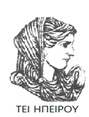 Μετα- Θετικιστική Επιστημολογία
Επιστημολογία: Ο ερευνητής δέχεται ότι υπάρχει μια «αληθινή» πραγματικότητα την οποία μπορεί το άτομο να συλλάβει με αντικειμενικό και πιθανό τρόπο. Ωστόσο, αυτή η πραγματικότητα δεν μπορεί ποτέ να συλληφθεί πλήρως και να κατανοηθεί απολύτως λόγω των ατελών ανθρώπινων νοητικών δυνατοτήτων και λόγω της ακατάληπτης φύσης των φαινομένων
ΜΕΘΟΔΟΛΟΓΙΑ ΕΡΕΥΝΑΣ, Ενότητα 1, ΤΜΗΜΑ ΝΟΣΗΛΕΥΤΙΚΗΣ, 
ΤΕΙ ΗΠΕΙΡΟΥ- Ανοιχτά Ακαδημαϊκά Μαθήματα στο ΤΕΙ Ηπείρου
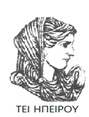 Μετα- Θετικιστική Επιστημολογία
Μεθοδολογία: Ο ερευνητής και το αντικείμενο της έρευνας είναι ανεξάρτητες οντότητες. Υπάρχουν αντικειμενικά γεγονότα και φαινόμενα που προσδιορίζονται εξωγενείς αιτίες, αλλά για αυτά τα φαινόμενα μπορούν να πιθανολογήσαμε ότι τα γνωρίζουμε και να υποβάλουμε τις θεωρίες μας διάψευση.
ΜΕΘΟΔΟΛΟΓΙΑ ΕΡΕΥΝΑΣ, Ενότητα 1, ΤΜΗΜΑ ΝΟΣΗΛΕΥΤΙΚΗΣ, 
ΤΕΙ ΗΠΕΙΡΟΥ- Ανοιχτά Ακαδημαϊκά Μαθήματα στο ΤΕΙ Ηπείρου
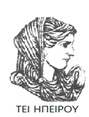 Μετα- Θετικιστική Επιστημολογία
Μέθοδος: Δημιουργείται ερευνητική υπόθεση η οποία υποβάλλεται σε εμπειρικές μετρήσεις για να επαληθευτεί. Όλα πρέπει να είναι υπό απόλυτο έλεγχό, ώστε να μην υπεισέλθει οποιαδήποτε υποκειμενική επίδραση. Τέτοιες έρευνες είναι κυρίως εργαστηριακές
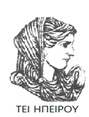 ΜΕΘΟΔΟΛΟΓΙΑ ΕΡΕΥΝΑΣ, Ενότητα 1, ΤΜΗΜΑ ΝΟΣΗΛΕΥΤΙΚΗΣ, 
ΤΕΙ ΗΠΕΙΡΟΥ- Ανοιχτά Ακαδημαϊκά Μαθήματα στο ΤΕΙ Ηπείρου
Σημειώματα
35
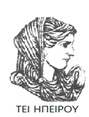 ΜΕΘΟΔΟΛΟΓΙΑ ΕΡΕΥΝΑΣ, Ενότητα 1, ΤΜΗΜΑ ΝΟΣΗΛΕΥΤΙΚΗΣ, 
ΤΕΙ ΗΠΕΙΡΟΥ- Ανοιχτά Ακαδημαϊκά Μαθήματα στο ΤΕΙ Ηπείρου
Σημείωμα Αδειοδότησης
Το παρόν υλικό διατίθεται με τους όρους της άδειας χρήσης Creative Commons Αναφορά Δημιουργού-Μη Εμπορική Χρήση-Όχι Παράγωγα Έργα 4.0 Διεθνές [1] ή μεταγενέστερη. Εξαιρούνται τα αυτοτελή έργα τρίτων π.χ. φωτογραφίες, Διαγράμματα κ.λ.π., τα οποία εμπεριέχονται σε αυτό και τα οποία αναφέρονται μαζί με τους όρους χρήσης τους στο «Σημείωμα Χρήσης Έργων Τρίτων».
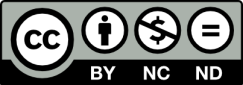 Ο δικαιούχος μπορεί να παρέχει στον αδειοδόχο ξεχωριστή άδεια να  χρησιμοποιεί το έργο για εμπορική χρήση, εφόσον αυτό του  ζητηθεί.
[1]
http://creativecommons.org/licenses/by-nc-nd/4.0/deed.el
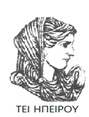 ΜΕΘΟΔΟΛΟΓΙΑ ΕΡΕΥΝΑΣ, Ενότητα 1, ΤΜΗΜΑ ΝΟΣΗΛΕΥΤΙΚΗΣ, 
ΤΕΙ ΗΠΕΙΡΟΥ- Ανοιχτά Ακαδημαϊκά Μαθήματα στο ΤΕΙ Ηπείρου
Σημείωμα Αναφοράς
Copyright Τεχνολογικό Ίδρυμα Ηπείρου. Στέφανος Μαντζούκας.
Μεθοδολογία της Ερευνας.
Έκδοση: 1.0 Ιωάννινα, 2015. 
Διαθέσιμο από τη δικτυακή διεύθυνση:
http://eclass.teiep.gr/courses/NOSH100/
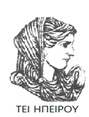 ΜΕΘΟΔΟΛΟΓΙΑ ΕΡΕΥΝΑΣ, Ενότητα 1, ΤΜΗΜΑ ΝΟΣΗΛΕΥΤΙΚΗΣ, 
ΤΕΙ ΗΠΕΙΡΟΥ- Ανοιχτά Ακαδημαϊκά Μαθήματα στο ΤΕΙ Ηπείρου
Διατήρηση Σημειωμάτων
Οποιαδήποτε  αναπαραγωγή ή διασκευή του υλικού θα πρέπει  να συμπεριλαμβάνει:

το Σημείωμα Αναφοράς
το  Σημείωμα Αδειοδότησης
τη Δήλωση Διατήρησης Σημειωμάτων
το Σημείωμα Χρήσης Έργων Τρίτων (εφόσον υπάρχει) 

μαζί με τους συνοδευόμενους υπερσυνδέσμους.
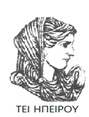 ΜΕΘΟΔΟΛΟΓΙΑ ΕΡΕΥΝΑΣ, Ενότητα 1, ΤΜΗΜΑ ΝΟΣΗΛΕΥΤΙΚΗΣ
ΤΕΙ ΗΠΕΙΡΟΥ- Ανοιχτά Ακαδημαϊκά Μαθήματα στο ΤΕΙ Ηπείρου
Τέλος Ενότητας
Επεξεργασία: Βαΐτσα Τσακστάρα
Ιωάννινα, 2015
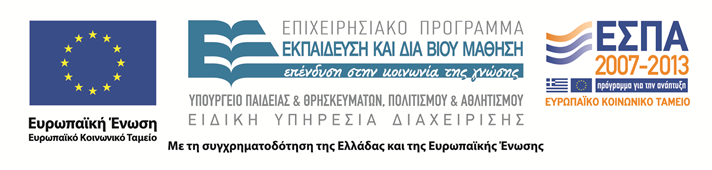 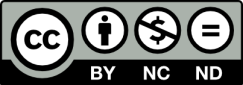 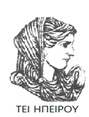 ΜΕΘΟΔΟΛΟΓΙΑ ΕΡΕΥΝΑΣ, Ενότητα 1, ΤΜΗΜΑ ΝΟΣΗΛΕΥΤΙΚΗΣ
ΤΕΙ ΗΠΕΙΡΟΥ- Ανοιχτά Ακαδημαϊκά Μαθήματα στο ΤΕΙ Ηπείρου
Σημειώματα
ΜΕΘΟΔΟΛΟΓΙΑ ΕΡΕΥΝΑΣ, Ενότητα 1, ΤΜΗΜΑ ΝΟΣΗΛΕΥΤΙΚΗΣ
ΤΕΙ ΗΠΕΙΡΟΥ- Ανοιχτά Ακαδημαϊκά Μαθήματα στο ΤΕΙ Ηπείρου
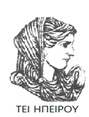 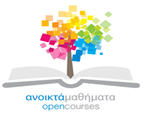 Βιβλιογραφία
Δαρβίρη Χ. 2009. Μεθοδολογία Έρευνας στο Χώρο της Υγείας Πασχαλίδης Αθήνα

Μερκούρης Α., 2008. Μεθοδολογία Νοσηλευτικής Έρευνας. Έλλην, Αθήνα. 

Mantzoukas S., 2007. “Issues of representation within qualitative inquiry”. Chapter in the edited book:
Bryman A. “Qualitative Research 2 ”. Sage Publication, London.

Μαντζούκας Σ. 2003. “Έρευνα και αντιληπτικά περιγράμματα: Τα είδη και η χρησιμότητα τους για τους ερευνητές νοσηλευτές”. Νοσηλευτική, 42(4), 405-413.

Μαντζούκας Σ.., 2007. “Ποιοτική έρευνα σε έξι εύκολα βήματα: Η επιστημολογία, οι μέθοδοι και η παρουσίαση”.Νοσηλευτική, 46(2), 176-187.

Mantzoukas S., 2008. “Facilitating research students in formulating qualitative research questions”.
Nurse Education Today, 28(3), 371-377.

Mantzoukas S., 2011. “Exploring ethnographic genres and developing validity appraisal tools”. Journal of Research in Nursing (published early online).

Σαχίνη Κ. 2000 Μεθοδολογία έρευνας. Βήτα, Αθήν
Τέλος Ενότητας
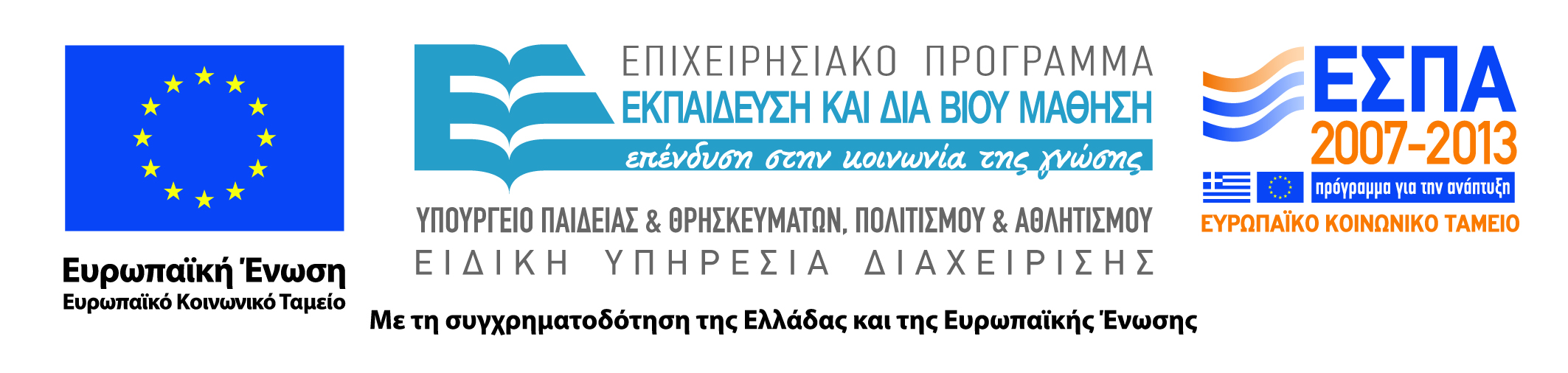 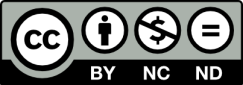